ФУНКЦИЈА ТЕЛЕГРАМА И ЧЕСТИТКЕ НА ПОСЛУ И У СВАКОДНЕВНОМ ЖИВОТУ
Тамара Мучибабић Iмт
Циљ наставне јединице:
Функција телеграма и честитке треба да нам омогући да боље упознамо неке специфичности и уобичајне поступке у начину писања телеграма и честитке у свакодневном животу и на послу, а исто тако сазнајемо када их упућујемо и ради чега.
Шта је телеграм?
Телеграм је кратка писана  порука која се преноси од пошиљаоца до примаоца посредовањем поште. Он  је идеално рјешење да покажете драгим људима да сте уз њих у веома битним тренуцима. Телеграм може бити обичан, хитан, са плаћеним одговором.
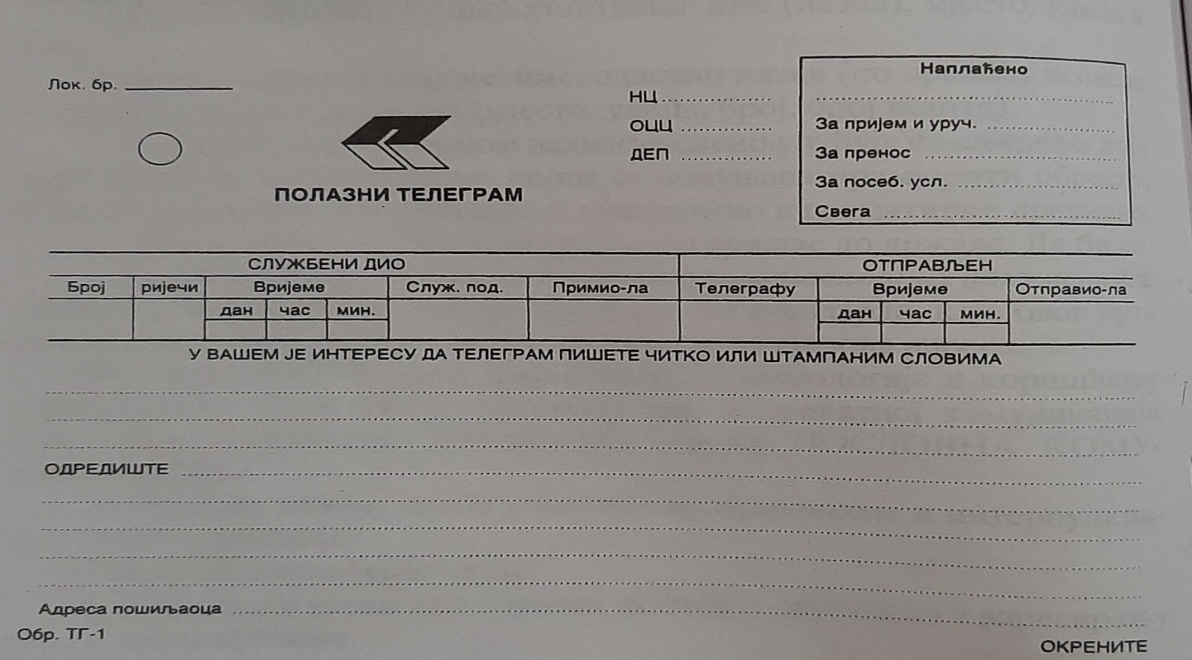 Основни принципи у писању телеграма.
Примјер попуњеног телеграма
У свакодневном животу често ћете бити у ситуацији да пријатељу, познанику, родбини упутите кратку писану поруку, тј. ТЕЛЕГРАМ. 

Телеграм садржи:
-адресу примаоца
-садржај
-адресу пошиљаоца
Основни принципи у писању телеграма.
У телеграму свака ријеч има посебну вриједност и значење; дуги низови се могу скратити; знаци интерпукције се броје као ријечи; мора бити исписан читко; прије попуњавања обрасца обавезно прочитати упуство.
 Без обзира на разлике у садржају, што одређује природа телеграма, наведени захтјеви су у примјени показатељи комуникацијске писмености.
Шта је честитка?
Примјери новогодишњих честитки
Честитка је порука којом се упућују честитања у поводу неког догађаја то могу бити (годишњице, јубилеји, празници...) и када треба подијелити тренутке радости.
Она је слободнија форма која није ограничена обрасцима.
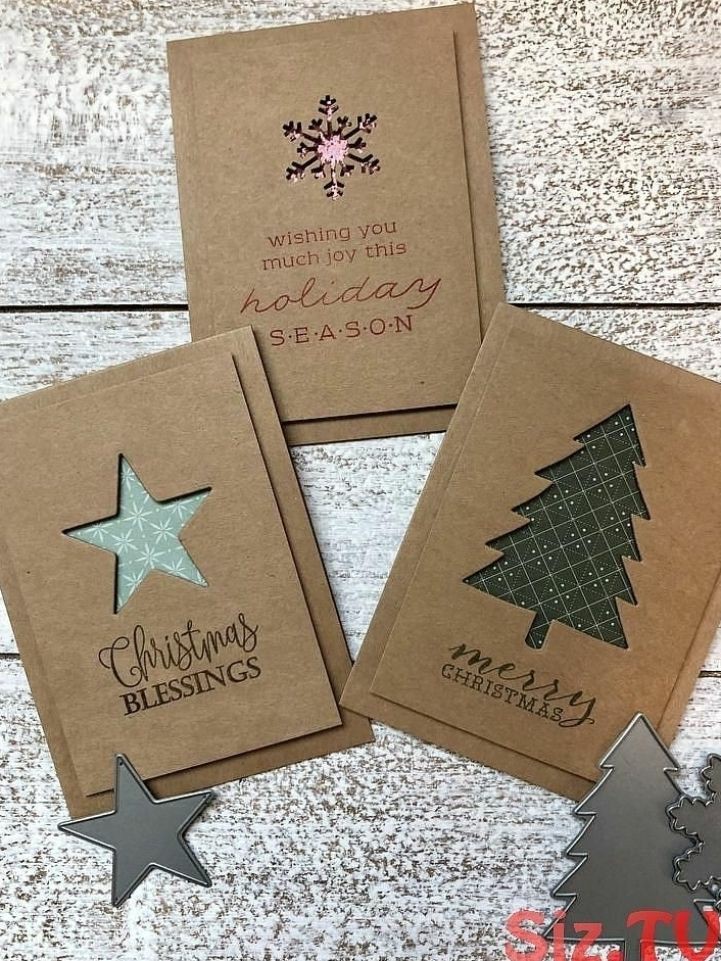 Писање честитке.
Карактер честитке
   Честитка може имати наглашенији лични или пословни карактер. Ако је личне природе, више мјеста има субјективност па и емотивност; ако је пословна, онда је неопходно имати потребну мјеру учтивости и службен тон! Честитка може бити краћа и дужа упућена појединцима, групама, установама, предузећима, и другима, али је потребно да је увијек искрена и примјерена догађају без нагомилавања украса.
Пословна и лична честитка
У пословном комуницирању честитке имају значајну улогу, јер се на тај начин исказује поштовање према партнеру, али и доприноси даљем развоју и продубљиваљу сарадње.
Лична честитка се пише са емоцијама са дубином која читаоцу показује колико пошиљаоцу значи. Може бити честитка за разне догађаје за рођендан, за крштеље, за вјенчање...
Примјер успјешне и неуспјешне честитке
Успјешна честитка
Неуспјешна честитка
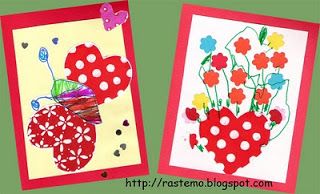 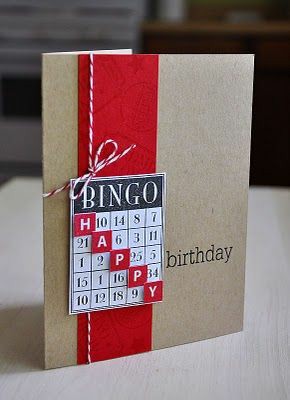 Превише боја и нејасног текста и чини честитку неуспјешном.
ХВАЛА НА ПАЖЊИ!
Тамара Мучибабић Iмт